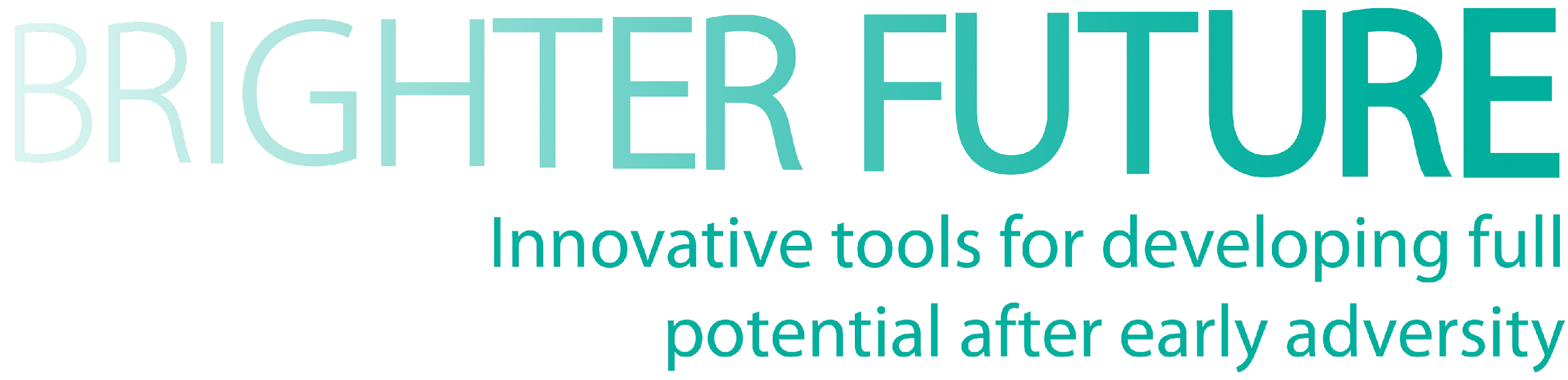 DEEL 1
dd
Jeugdzorg en de school
Het BRIGHTER FUTURE project is gefinancierd met steun van de Europese Commissie. Dit materiaal geeft alleen de visie van de auteurs weer. De Commissie kan niet verantwoordelijk worden gehouden voor de inhoud.
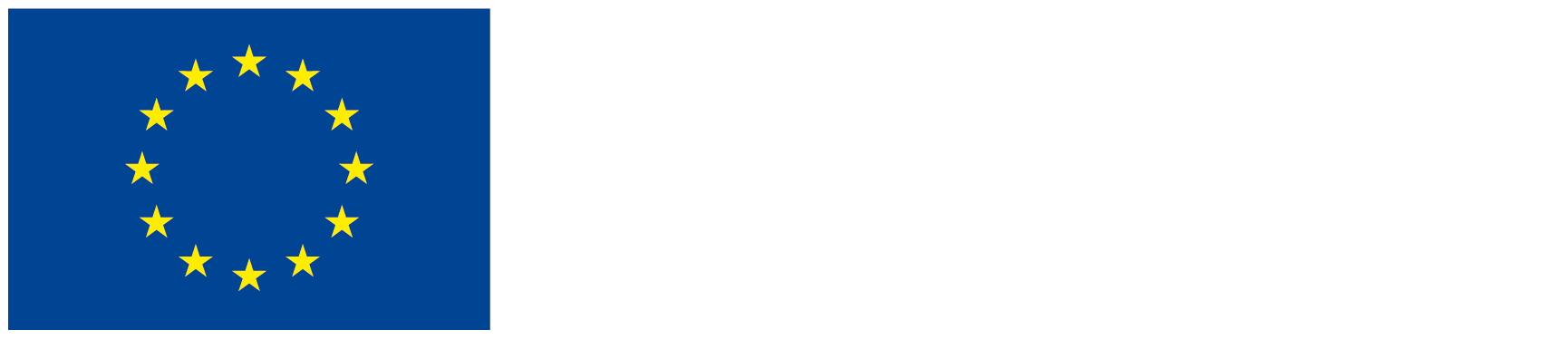 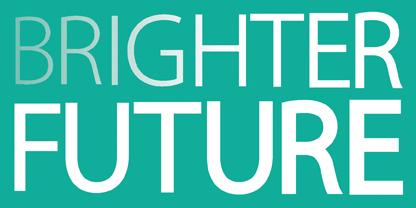 Grootste uitdagingen: discussie in tweetallen
Noah is een 8-jarig kind die recent is geplaatst in residentiële jeugdzorg en nu naar een nieuwe school gaat. Wat zijn de grootste uitdagingen voor:

Noah
De klasgenoten
De leerkrachten
De opvoeders
De schoolleiding
Het BRIGHTER FUTURE project is gefinancierd met steun van de Europese Commissie. Dit materiaal geeft alleen de visie van de auteurs weer. De Commissie kan niet verantwoordelijk worden gehouden voor de inhoud.
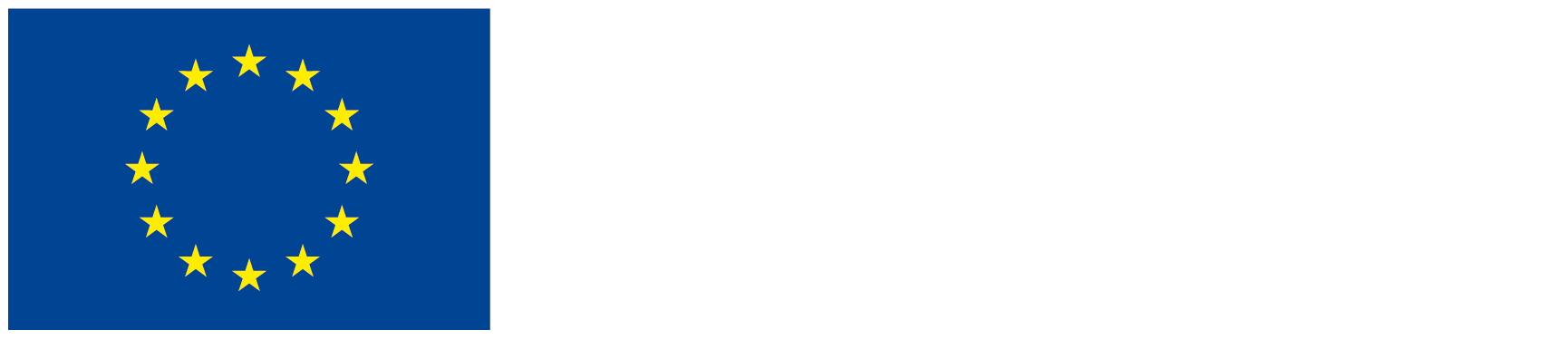 Kinderrechten en jeugdhulpsystemen
Het BRIGHTER FUTURE project is gefinancierd met steun van de Europese Commissie. Dit materiaal geeft alleen de visie van de auteurs weer. De Commissie kan niet verantwoordelijk worden gehouden voor de inhoud.
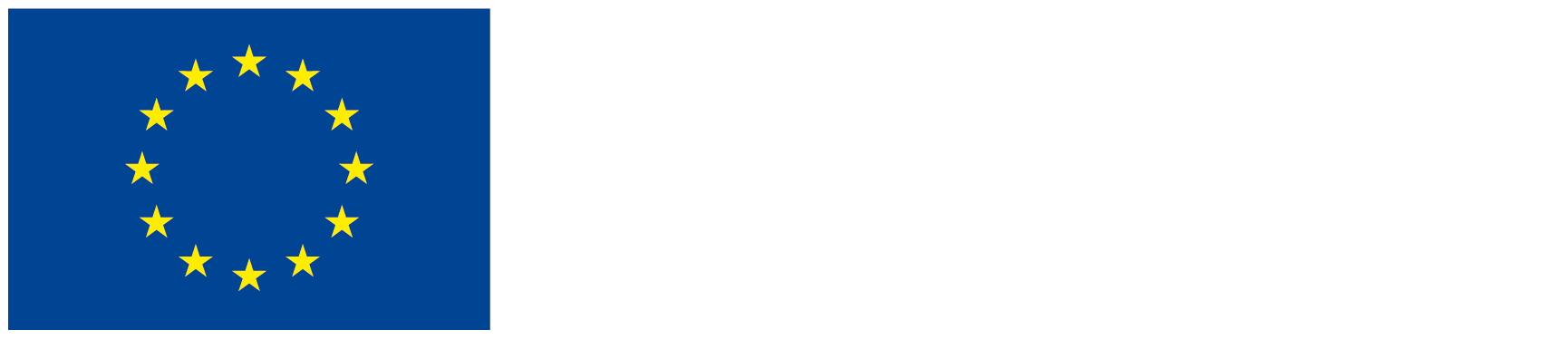 [Speaker Notes: Het Internationale Verdrag voor de Rechten van het Kind (IVRK) van de Verenigde Naties (VN) stelt dat elk kind recht heeft op "een levensstandaard die toereikend is voor de lichamelijke, mentale, spirituele, morele en sociale ontwikkeling van het kind" (art. 27) en dat "De ouders(s) of anderen die verantwoordelijk zijn voor het kind, de primaire verantwoordelijkheid hebben voor het waarborgen, naar vermogen en binnen de grenzen van hun financiële mogelijkheden, van de levensomstandigheden die nodig zijn voor de ontwikkeling van het kind". Wanneer de ouders, om welke reden dan ook, niet in staat zijn deze verplichtingen na te komen, zijn de Staten verantwoordelijk voor het waarborgen van deze zorg in situaties waarin kinderen "tijdelijk of blijvend het verblijf in het gezin waartoe het behoort moet missen" (art. 20). Na beoordeling van de situatie krijgen de kinderen een alternatieve vorm van zorg aangeboden totdat zij naar hun eigen gezin kunnen terugkeren. Dit kan pleegzorg zijn of een vorm van residentiële jeugdzorg. Wanneer terugkeer naar het eigen gezin niet mogelijk is, kan ook een permanente oplossing zoals adoptie worden overwogen.]
Waarom komen kinderen in aanraking met jeugdhulp?
Het BRIGHTER FUTURE project is gefinancierd met steun van de Europese Commissie. Dit materiaal geeft alleen de visie van de auteurs weer. De Commissie kan niet verantwoordelijk worden gehouden voor de inhoud.
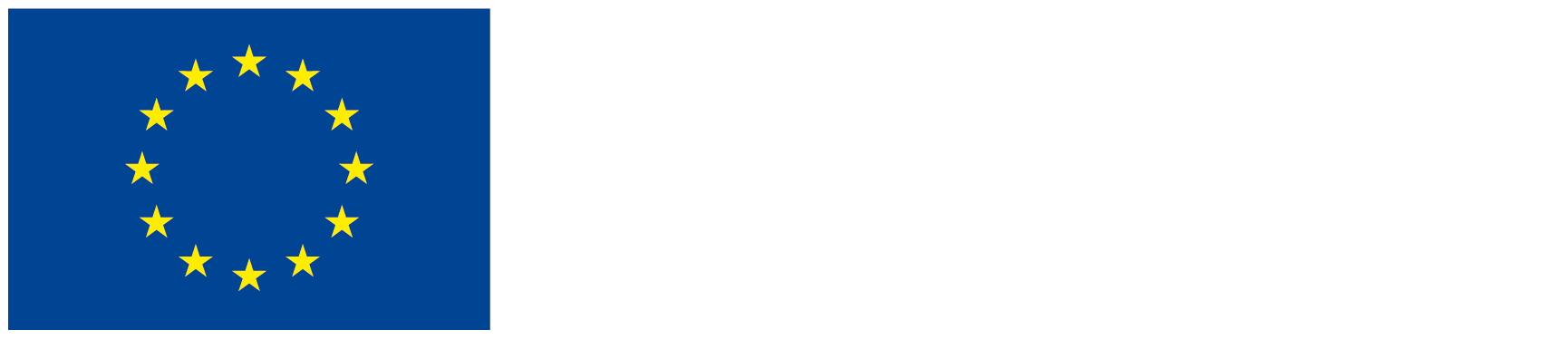 [Speaker Notes: Staten kunnen verschillende redenen hebben om beschermende maatregelen te nemen voor kinderen. In de EU hebben de Staten de plicht om gezinnen te steunen in het wegnemen van alle mogelijke belemmeringen de ouders kunnen verhinderen hun taken te vervullen met het oog op de verzorging, opvoeding en socialisatie van hun kinderen. In sommige gevallen lukt het het gezin en de gemeenschap waar het kind woont echter niet om te voorzien in de basisbehoeften van het kind. Indien het  gezin tijdelijk in een moeilijke situatie zit die niet thuis door gezinsondersteuning kan worden aangepakt; indien het kind ernstig wordt verwaarloosd; indien het gedrag van de ouders het kind ernstige schade berokkent en zijn/haar veiligheid en welzijn in gevaar brengt, dan zijn de rechterlijke instanties bevoegd om in samenwerking met de sociale en gezondheidsdiensten beschermende maatregelen te nemen om het belang van het kind te waarborgen. Deze beschermende maatregelen kunnen verschillende vormen aannemen en uit de literatuur blijkt dat ze effectiever zijn als hierover wordt besloten in samenwerking met het eigen gezin, andere vertrouwde personen uit de omgeving van het gezin en maatschappelijk werkers die het gezin al kennen en ondersteunen.  
Wanneer het kind zich volgens de rechtbank in een "staat van verlatenheid" bevindt, dan kan het kind worden geadopteerd.]
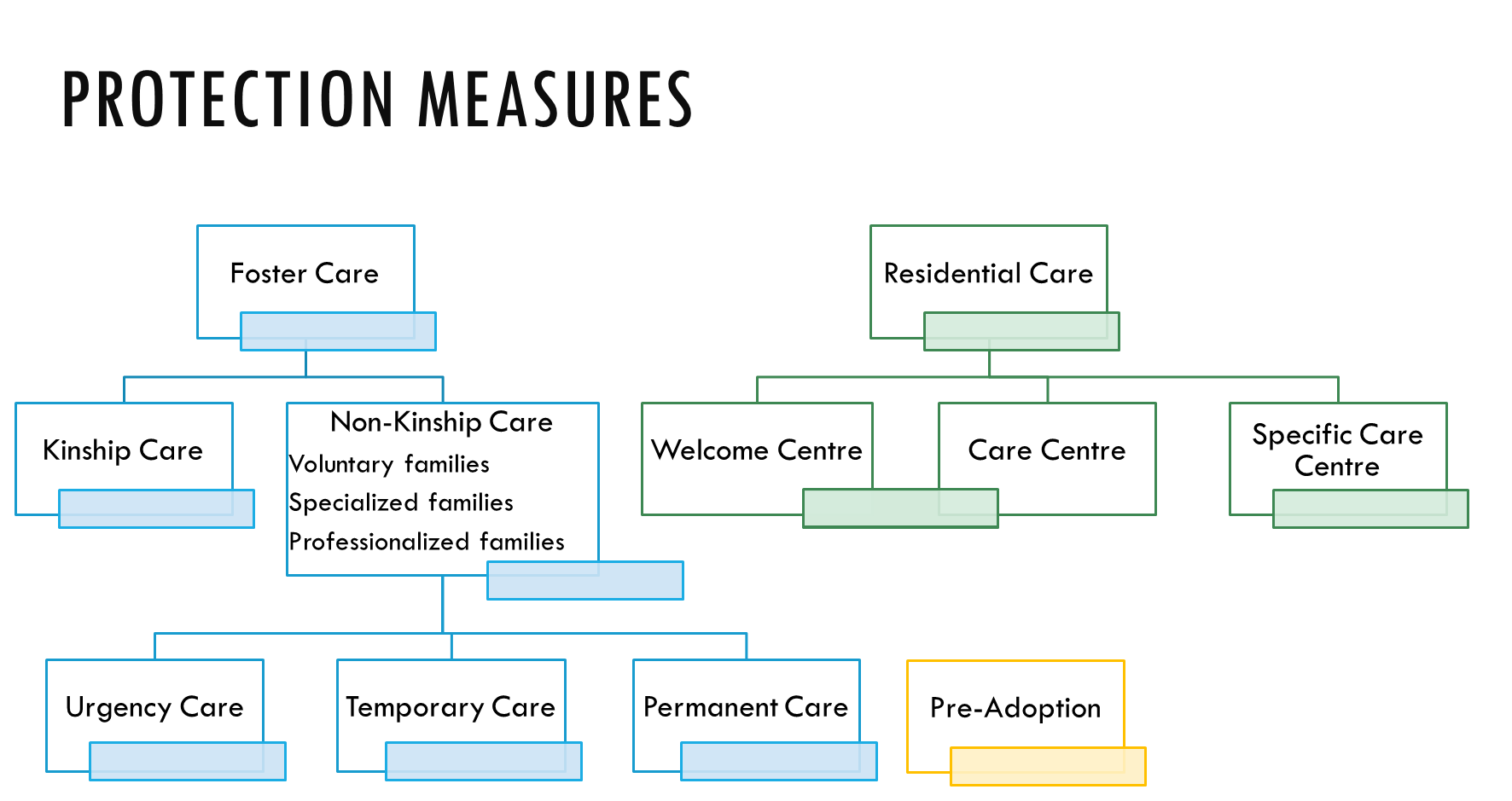 Het BRIGHTER FUTURE project is gefinancierd met steun van de Europese Commissie. Dit materiaal geeft alleen de visie van de auteurs weer. De Commissie kan niet verantwoordelijk worden gehouden voor de inhoud.
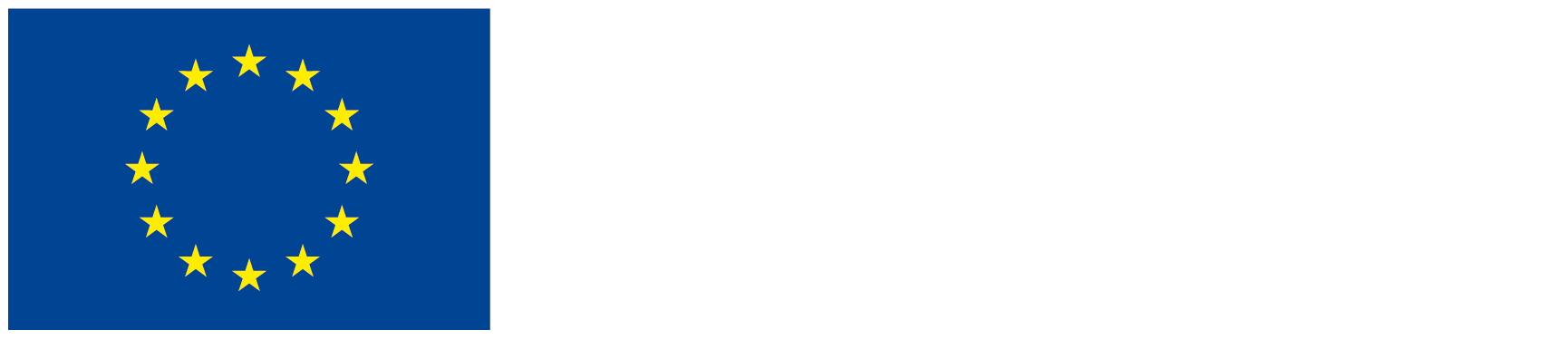 [Speaker Notes: Pleegzorg geeft het gezag over een kind voor enige tijd aan een gezin, zonder dat er sprake is van een adoptiedoel. Het doel is kinderen de kans te geven op te groeien in een gunstigere gezinsomgeving dan in het eigen gezin. Afhankelijk van de relatie tussen kinderen en het pleeggezin bestaan er verschillende soorten: netwerkpleegzorg (pleegzorg van grootouders, ooms en tantes, broers en zussen of andere familieleden) of bestandspleegzorg (niet uit het netwerk van het kind, maar een gezin uit het bestand van pleegzorgorganisatie).  In het laatste geval zijn er drie typen: (1) vrijwillige gezinnen; (2) gespecialiseerde gezinnen waarvan sommige gezinsleden ervaring hebben of een opleiding gevolgd hebben om te werken met kinderen met speciale behoeften, deze gezinnen hebben geen arbeidsverhouding; en (3) professionele gezinnen, waarbij naast de vereisten voor gespecialiseerde gezinnen een arbeidsverhouding tussen de pleegouders en de pleegzorgorganisatie bestaat.
Pleegzorg kan de volgende vormen aannemen, afhankelijk van de duur en de doelstellingen: (1) noodopvang: in de tijd waarin er over een beschermingsmaatregel wordt beslist, mag niet langer dan zes maanden duren; (2) tijdelijke zorg, terwijl de eigen gezinssituatie wordt verbeterd als voorbereiding op de gezinshereniging. De maximale duur mag niet langer zijn dan twee jaar, tenzij het in het belang van de minderjarige is; en (3) permanente zorg, wanneer terugkeer naar het eigen gezin niet mogelijk is.
De tweede beschermingsmaatregel is residentiële zorg. Wanneer pleegzorg niet mogelijk is, woont het kind in een instelling met andere kinderen in dezelfde situatie. Binnen deze maatregel bestaan de volgende typen: (1) welkomstcentrum waar de zorg direct wordt verleend en tijdelijk is terwijl de ernst van de situatie wordt bekeken om te bepalen welke maatregel moet worden toegepast; (2) residentiële zorginstelling waar kinderen een alternatief wordt geboden voor een gezinsomgeving; en (3) specifieke zorginstelling voor kinderen met een specifieke behoeften door bijvoorbeeld gedragsproblemen. Het doel hiervan is het kind een adequaat kader te bieden voor zijn/haar opvoeding en ontwikkeling.]
Kinderen in jeugdhulp
Minder academisch succes (Flynn, Tessier, Coulombe, 2013)
Minder hoog opgeleide banen in volwassenheid (Hook, Courtney, 2011) 
Slechtere gezondheidsconditie (Dixon, 2008)
WAAROM?
Interactie tussen individuele factoren (stress, motivatie, zelfvertrouwen…) en sociale factoren (verwachtingen van de school en verzorgers, (niet-)inclusief schoolbeleid, relaties met leeftijdsgenoten en volwassenen, het zorgsysteem, kwaliteit van interactie en reacties…) (Sebba et al., 2015)


Kwaliteit van de schoolomgeving maakt een verschil
Het BRIGHTER FUTURE project is gefinancierd met steun van de Europese Commissie. Dit materiaal geeft alleen de visie van de auteurs weer. De Commissie kan niet verantwoordelijk worden gehouden voor de inhoud.
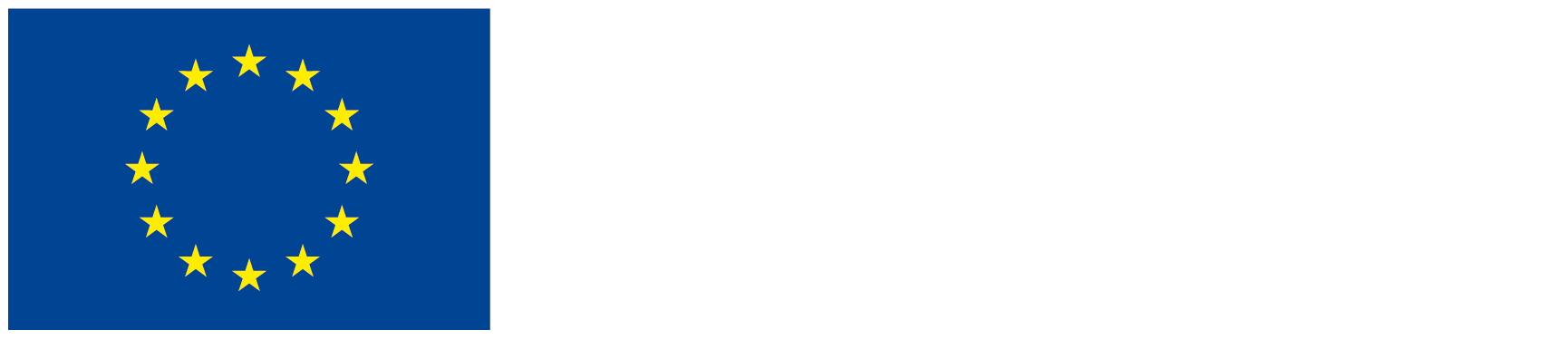 De rechten van het kind in een ecosystemisch perspectief
Het recht op goede omstandigheden voor “lichamelijke, mentale, spirituele, morele en sociale ontwikkeling” (CRC, 1989). 
Hoe kan een school deze omstandigheden ondersteunen?
Vanuit een ecosystemisch perspectief ontwikkelt een kind zich in een ecologisch systeem dat autonomie stimuleert, leren en interactie door alledaagse ‘’proximale’’ processen (Bronfenbrenner, 2005). Belangrijkste aspecten:
Interactie met primaire verzorgers en belangrijke personen in verschillende contexten
Affordances van de omgevingen die het kind en de verzorgers bezoeken
“Ecologische transities” als belangrijkste momenten voor het ontwikkelen van autonomie en voor leren 
Gevoel erbij te horen en relaties binnen de gemeenschap als beschermende factoren
Het BRIGHTER FUTURE project is gefinancierd met steun van de Europese Commissie. Dit materiaal geeft alleen de visie van de auteurs weer. De Commissie kan niet verantwoordelijk worden gehouden voor de inhoud.
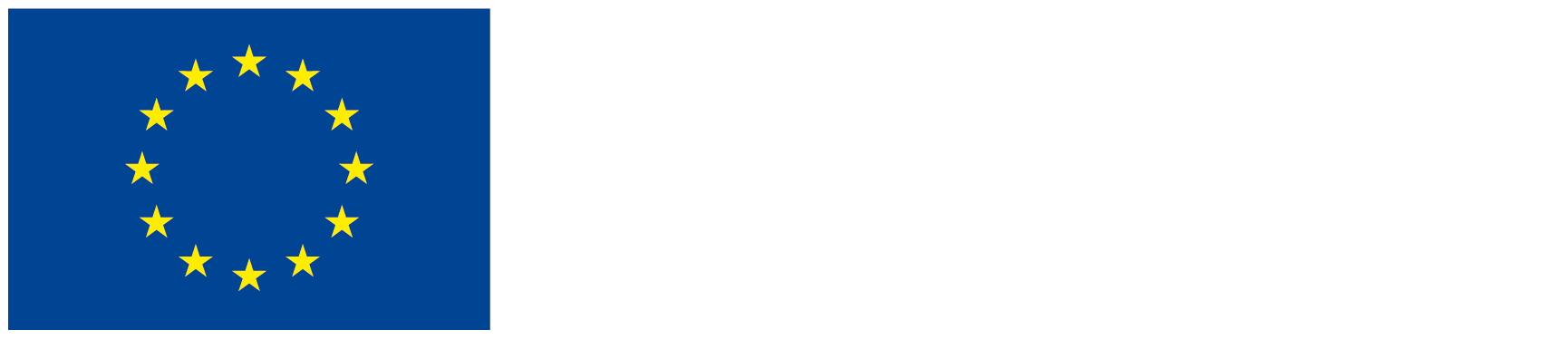 Obstakels
De huidige discussies rond leerlingen in alternatieve zorg, geadopteerden en vluchtelingen bestaan grotendeels door tekorten (Uptin, Wright, Harwood, 2012). 
Deze positie plaatst de leerling in een kader van negatieve en tekortschietende assumpties binnen scholen (getraumatiseerd zijn, een slachtoffer en verhoogd risico lopen). (Keddie, 2011)
“Institutionele verhalen” die deze leerlingen doen zwijgen’ verhaal en perspectief
Impliciet curriculum en schoolbeleid: competitieve en gestandaardiseerde schoolomgevingen, waarbinnen sommigen mogelijk buiten de grenzen van de school vallen qua acceptatie van leerlingen
De “goede leerkracht” als enige hoop: “September is…like the lottery. You cross your fingers and you pray for a good teacher. But it only happens once every many years.‘
Het BRIGHTER FUTURE project is gefinancierd met steun van de Europese Commissie. Dit materiaal geeft alleen de visie van de auteurs weer. De Commissie kan niet verantwoordelijk worden gehouden voor de inhoud.
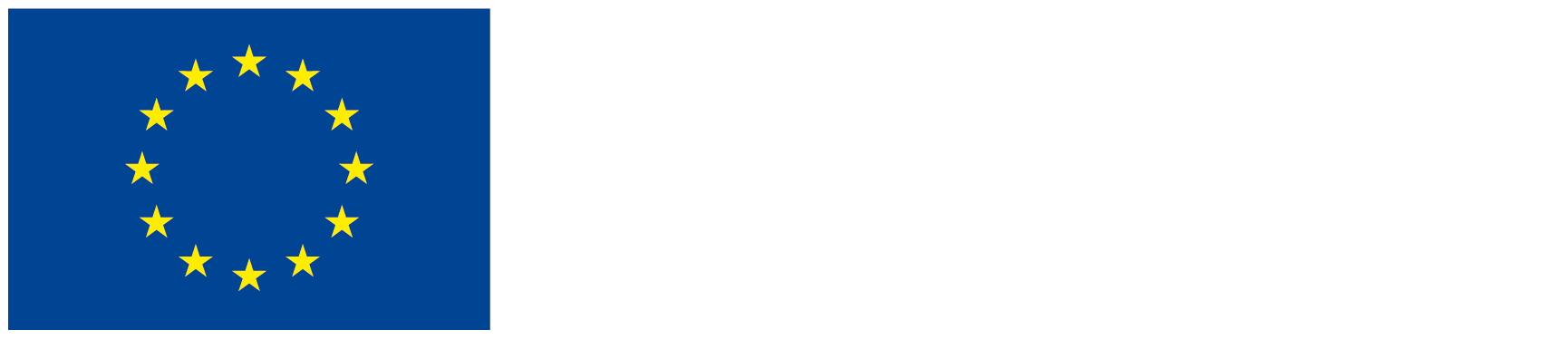 [Speaker Notes: Scholen kunnen ook omgevingen zijn die het leren en de sociale inclusie beperken. Ze hebben de macht om de identiteitskenmerken aan te wijzen die het meest wenselijk zijn waardoor bepaalde leerlingen grotere kans hebben om te slagen binnen de school. Omgekeerd kunnen diezelfde sociale en culturele kenmerken verschillen makkelijk uitsluiten. ‘Andere kenmerken die niet passen in het kader van het onderwijs of die ingaan tegen de heersende institutionele kaders, slagen daardoor mogelijk niet of worden gelabeld als een persoon die buiten de aanvaardbare grenzen van een leerling valt" (p. 37). Daardoor vallen "vluchtelingen" te makkelijk buiten deze grenzen van aanvaardbaarheid. 
Waar verschil wordt vastgesteld wordt het vaak gelijkgesteld aan marginaliteit en tekorten door de (mis)erkenning en verkeerde voorstelling van de leerling (Keddie 2011). Dit leidt tot een positionering van leerlingen die niet aan alle gewenste kenmerken voldoen in een hokje van negatieve assumpties binnen scholen, zoals getraumatiseerd zijn, een slachtoffer zijn en verhoog risico lopen.]
Resources
Het belang van het kind meewegen in alle beslissingen
Een structureel partnerschap opbouwen tussen de school en jeugdhulporganisaties (gezamenlijke trainingen, multidisciplinaire teams…)
Participatie van de volwassenen die verantwoordelijk zijn voor het kind richting de schoolgemeenschap en andere organisaties
Schoolbrede benadering
Promoten van beschermende factoren op individueel en omgevingsniveau 
Erkennen van de verhalen en ervaringen van kinderen door diversiteit te laten zien in boeken en materiaal dat in de klas gebruikt wordt.
Discriminatie voorkomen en stigmatisering vermijden.
Het BRIGHTER FUTURE project is gefinancierd met steun van de Europese Commissie. Dit materiaal geeft alleen de visie van de auteurs weer. De Commissie kan niet verantwoordelijk worden gehouden voor de inhoud.
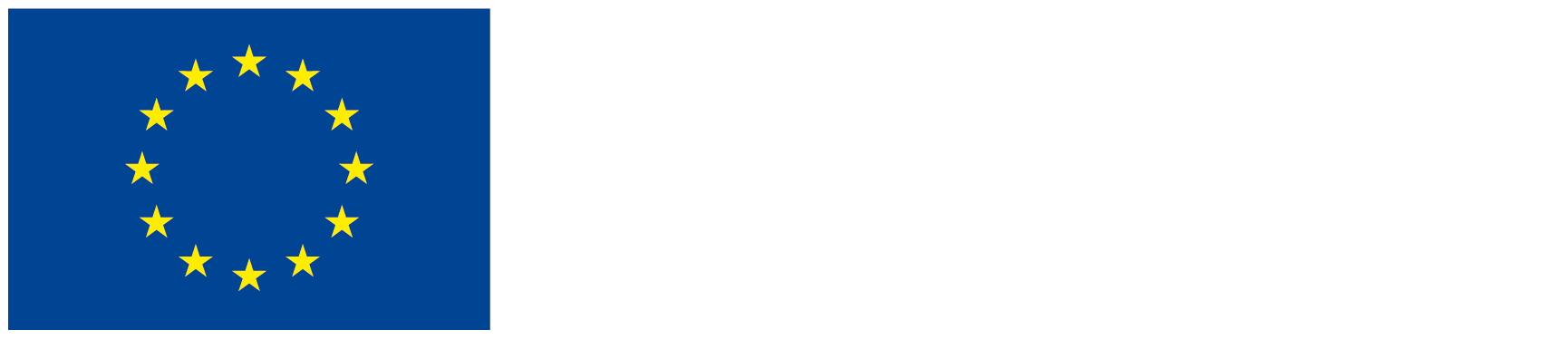 Referenties
Bronfenbrenner U. (ed.) (2005), Making human beings human. Bio-ecological perspectives on human development, Sage, Thousand Oaks
Dixon J. (2008), Young People Leaving Care: Health Outcomes. Child & Family Social Work, 13, 2, pp. 207-17.
Flynn, R. J., Tessier, N. G., & Coulombe, D. (2013). Placement, protective and risk factors in the educational success of young people in care: cross-sectional and longitudinal analyses. European Journal of Social Work, 16(1), 70–87. 
Hook J.L.., Courtney M.E. (2011), Employment Outcomes of Former Foster Youth as Young Adults: The Importance of Human, Personal, and Social Capital. Children and Youth Services Review, 33, 10, pp. 1855-65.
Keddie, A. (2011). Pursuing justice for refugee students: Addressing issues of cultural (mis)recognition. International Journal of Inclusive Education, 15(1), 1–16.
Sebba J. et al. (2015), The Educational Progress of Looked after Children in England: Linking Care and Educational Data, University of Oxford Department of Education/University of Bristol, Oxford.
Uptin, J., Wright, J. & Harwood, V. (2013). ‘It felt like I was a black dot on white paper’: examining young former refugees’ experience of entering Australian high schools. The Australian Educational Researcher, 40, 125–137. 
Youdell, D. (2011). School trouble: Identity, power and politics in education. London: Routledge.
Het BRIGHTER FUTURE project is gefinancierd met steun van de Europese Commissie. Dit materiaal geeft alleen de visie van de auteurs weer. De Commissie kan niet verantwoordelijk worden gehouden voor de inhoud.
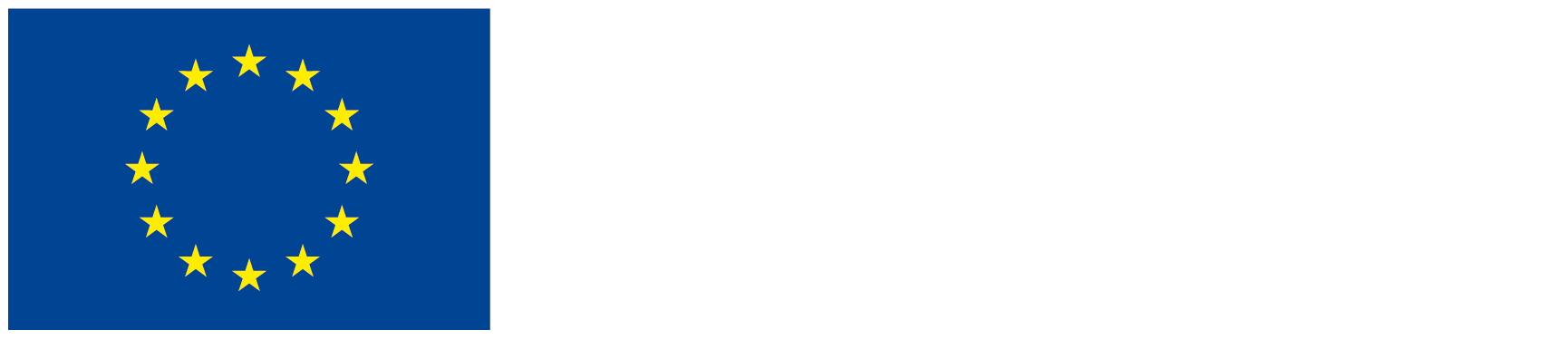 NOTES
Children’s rights and child protection systems
The United Nations Convention on the Rights of the Child (CRC) affords every child the right to “a standard of living adequate for the child’s physical, mental, spiritual, moral and social development” (art. 27) and requires that parents or those responsible for the child “secure, within their abilities and financial capabilities, the conditions of living necessary for the child’s development”. When, for whatever reason, parents find themselves unable to fulfil these obligations, states are responsible for ensuring such care in situations where children are “temporarily or permanently deprived of his or her family environment” (art.20). After assessing the situation, the children are provided with an alternative care solution until they can return to their family, either in a foster family or in a residential facility. When return to the family will not be possible, a permanent solution such as adoption may also be considered.
Why are children in the protection system?
There are several reasons for the States to put into act protective measures towards children. In the EU, the States have the duty to support families to remove any potential obstacle which may prevent the parents from performing their functions aimed at ensuring their children’s care, education and socialization. However, in some cases the family and the community where the child lives  do not meet the child’s  basic needs. In case the family of origin of a child  lives a situation of temporary difficulty that cannot be addressed by a family support at home; if the child is severely neglected; if the parents’ behavior produces serious damage to the child and jeopardizes their safety and well-being, in order to meet the child’s best interest the protection system is  entitled to intervene with protective measures in collaboration with social and healthcare services. These protective measures can involve different forms and the literature suggests that they are more effective when decided and defined in a collaborative way, involving the family of origin, other trusted people in the family’s entourage, and social worlers who already know the family and support them.  kinship care (when the child te. When the child is in a condition that is assessed by the Court as a “state of abandonment”, the child can be adopted.

Protection measures (to be adapted to your country)
Foster care grants the custody of a child to a family for a time, without there being an adoptive purpose. The purpose is to give children the opportunity to grow up in a more favorable family environment than the original one. According to the relationship between children and the foster family, the fostering will be: kinship care (foster with grandpaterns, aunts and uncles, siblings, or other relatives) or non kinship care (non relatives).  In the latter case, there are three types: (1) voluntary families; (2) specialized families in which some of its members have the experience or training to work with children with special needs, these families do not have an employment relationship; and (3) professionalized families, in addition to the requirements for specialized families, there is an employment relationship between the foster parents and the public entity.
Foster care may adopt the following modalities depending on its duration and objectives: (1) emergency care: while the corresponding family protection measure is decided, it should last less than six months; (2) temporary care, while improvements are made for the family reunification. Its maximum duration should not exceed two years, unless the best interest of the minor advises the extension of the measure; and (3) permanent care, when it is confirmed that family reunification is not possible.
Het BRIGHTER FUTURE project is gefinancierd met steun van de Europese Commissie. Dit materiaal geeft alleen de visie van de auteurs weer. De Commissie kan niet verantwoordelijk worden gehouden voor de inhoud.
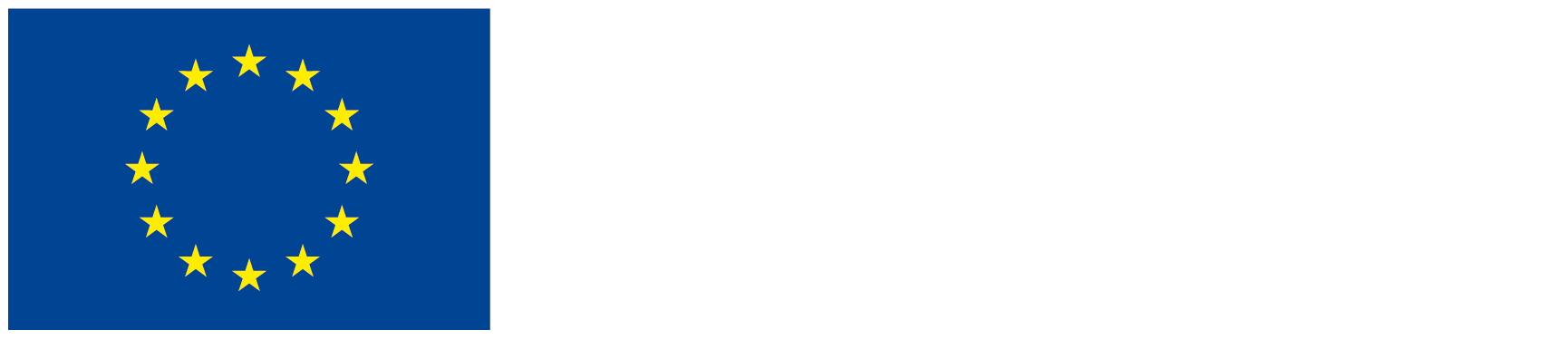 The second protection measure is residential care. When the possibility of foster care is ruled out, the child will live in a center with other children in the same situation. Within this measure can be found: (1) welcome centre where care is immediate and transitory while the diagnosis of the situation is made to determine the measure to be applied; (2) residential care centre where children are offered an alternative resource to a family environment; and (3) specific care centre for children with some type of specificity, such as behavioral problems. The purpose of these is to provide the child with an adequate framework for his/her education and development.

Obstacles
Schools can also be spaces that restrict learning and social inclusion. They have the power to designate the identity markers that are most desirable and enable certain students to succeed in the institution and conversely these same social and cultural markers can very easily exclude difference. ‘performatives that do not make sense in the discourses that frame schooling, or that are counter to prevailing institutional discourses, may fail or may act to constitute a subject outside the bounds of acceptability as a student’ (p. 37). Therefore ‘the refugee’ can too easily stand outside these bounds of acceptability. 
Where difference is identified it is often equated with marginality, deficit and lack, due to the (mis)recognition and misrepresentation of the student (Keddie 2011). This positioning places the refugee student in a strata of negative and deficit assumptions within schools such as being traumatised, a victim and at risk.
Het BRIGHTER FUTURE project is gefinancierd met steun van de Europese Commissie. Dit materiaal geeft alleen de visie van de auteurs weer. De Commissie kan niet verantwoordelijk worden gehouden voor de inhoud.
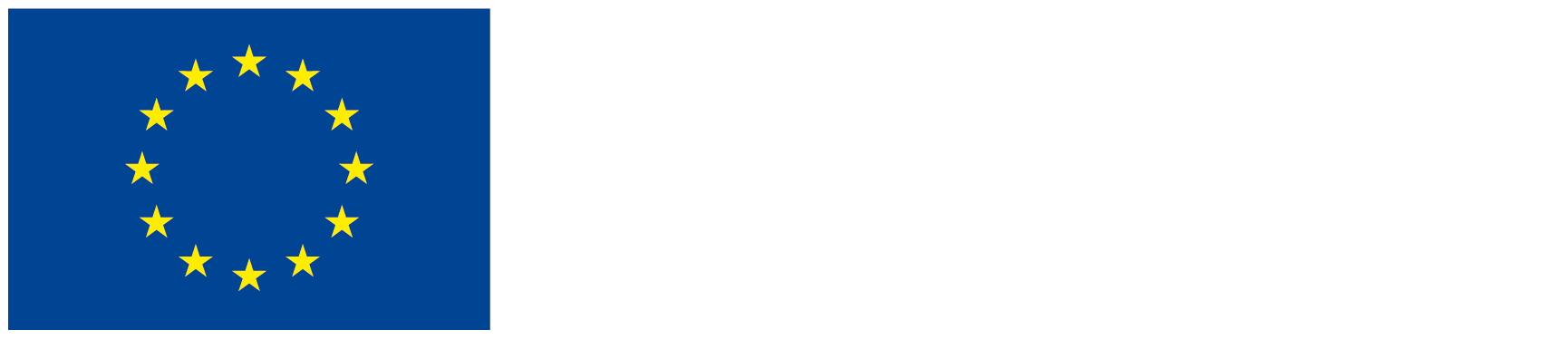